ОТЧЕТ ПО РАБОТЕ В ЦЕНТРЕ ДОПОЛНИТЕЛЬНОГО ОБРАЗОВАНИЯ «ТОЧКА РОСТА»
ЗАНИМАТЕЛЬНАЯ ХИМИЯ
ПРАКТИКУМ ПО ХИМИИ
ХИМИЯ В БЫТУ
ЮНЫЙ ХИМИК
УЧИТЕЛЬ ХИМИИ
 ЦЕНТРА ДОПОЛНИТЕЛЬНОГО
 ОБРАЗОВАНИЯ САФАЕВА Э.Р.
ПРОГРАММЫ ПО ХИМИИ:
Занимались по программа «Занимательная химия»,  учащиеся, интересующиеся исследовательской деятельностью.  За это время у них сформировались  умения ставить цель и организовывать её достижение, а также креативные качества - гибкость ума, терпимость к противоречиям, критичность, наличие своего мнения, коммуникативных качества.
На занятиях внеурочной деятельности по программе «Практикум по химии» обучающиеся дополняли свои знания по химии, повышали  свой уровень теоретической и экспериментальной подготовки, научились выполнять несложные химические опыты, пользоваться химической посудой, реактивами, нагревательными приборами, соблюдать правила техники безопасности при проведении химического эксперимента.  Такие занятия  пробуждают  у учащихся интерес к химической науке, стимулируют дальнейшее изучение химии. Химические знания, сформированные на занятиях информационная культура учащихся, могут быть использованы ими для раскрытия различных проявлений связи химии с жизнью.
На занятиях по программе «Химия в быту» формировались умения безопасного обращения с веществами, используемыми в повседневной жизни, закладывались нормы здорового образа жизни. Знакомство обучающихся с химическими веществами, из которых состоит окружающий мир, позволит раскрыть важнейшие взаимосвязи человека и различных веществ в среде его обитания.
 При реализации программы «Юный химик» развивались познавательные запросы детей, исследовательский подход к изучению окружающего мира и умение применять свои знания на практике, расширились знания о применении веществ в повседневной жизни, реализовался общекультурный компонент. Развивалось умение проектирования своей деятельности;
Научно-технологический проект                для участия в Региональном треке Всероссийского конкурсанаучно-технологических проектов «Большие вызовы» в 2021-2022 учебном годуобучающихся 7-11 классов общеобразовательных организацийСтавропольского краяНаправление: Генетика и биомедицинаТема: « Оценка распространенности анемии у школьников и анализ факторов риска ее развития»
Выполнила: ученица 11 класса МКОУ СОШ № 16
 аул Малый Барханчак Ипатовского ГО
 Мавлитова Айла Бахтияровна
Руководитель: учитель химии Сафаева Эльза Равильевна
2022 год
муниципальное   казенное общеобразовательное учреждениесредняя общеобразовательная школа №16 аул Малый БарханчакИпатовского района Ставропольского края
Научно - исследовательская работа
 ДЛЯ УЧАСТИЯ В ЕЖЕГОДНОМ КОНКУРСЕ УЧЕНИЧЕСКИХ ПРОИЗВОДСТВЕННЫХ БРИГАД 
В НОМИНАЦИИ  «ЖИВОТНОВОД»


Тема: «Влияние комбикорма на яйценоскость кур-несушек»
 
      Автор работы: Аббасова Ирина Ильнуровна
               ученица 11 класса 
 Руководитель: Сафаева Эльза Равилевна,
          учитель химии
                 
 
 
 
 
аул Малый Барханчак  2021
муниципальное   казенное общеобразовательное учреждениесредняя общеобразовательная школа №16 аул Малый БарханчакИпатовского района Ставропольского края
НАУЧНО – ИССЛЕДОВАТЕЛЬСКАЯ РАБОТА
         ДЛЯ УЧАСТИЯ В ЕЖЕГОДНОМ КОНКУРСЕ УЧЕНИЧЕСКИХ ПРОИЗВОДСТВЕННЫХ БРИГАД
В НОМИНАЦИИ «ВЕТЕРИНАРНЫЙ ВРАЧ» 


Тема: «ПУХОПЕРОЕДЫ: БОРОТЬСЯ ИЛИ СОСУЩЕСТВОВАТЬ?»
 
      Автор работы: Джумасятов Эмир Тимурович
               ученик 11 класса 
 Руководитель: Сафаева Эльза Равилевна,
          учитель химии
                 
 
 
 
 
аул Малый Барханчак  2021
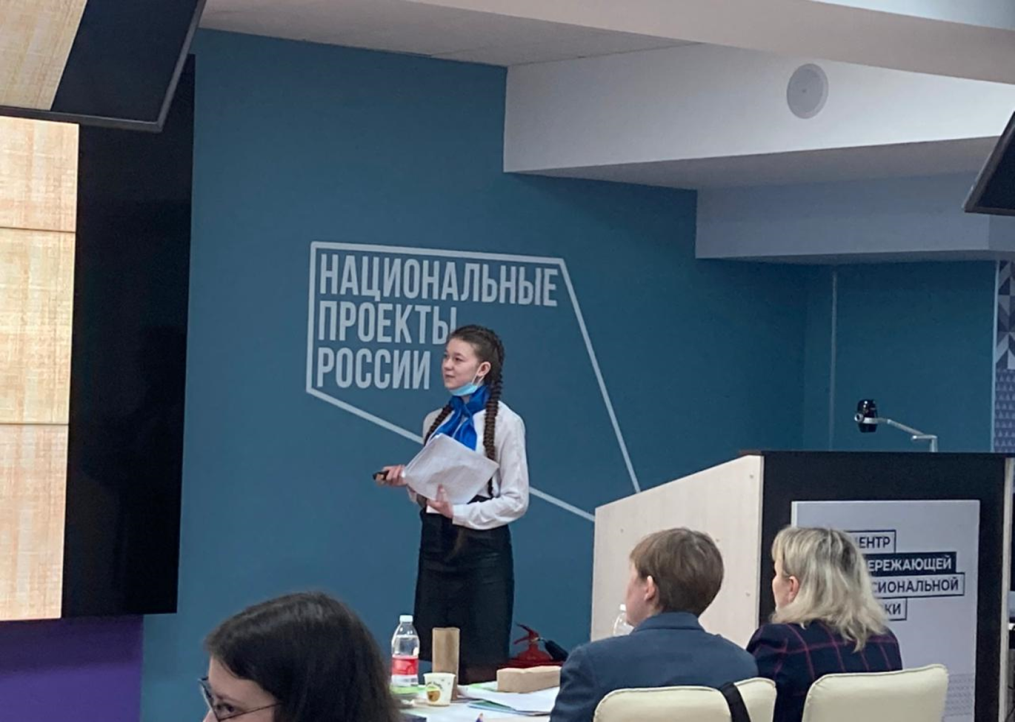 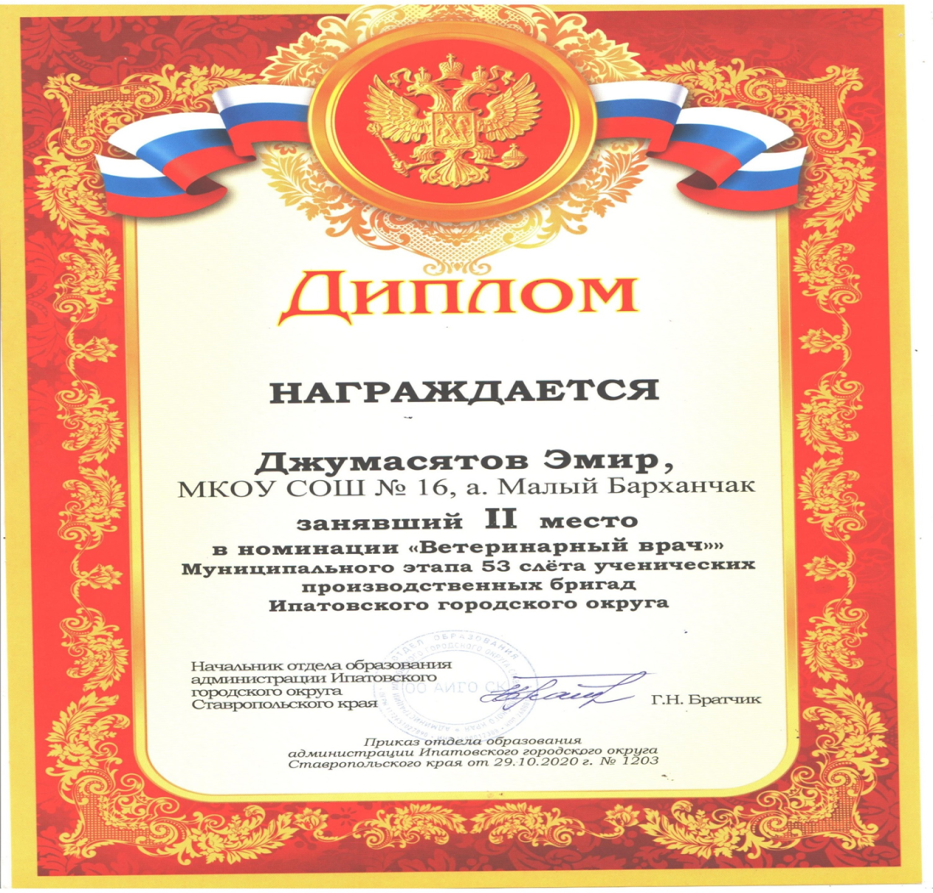 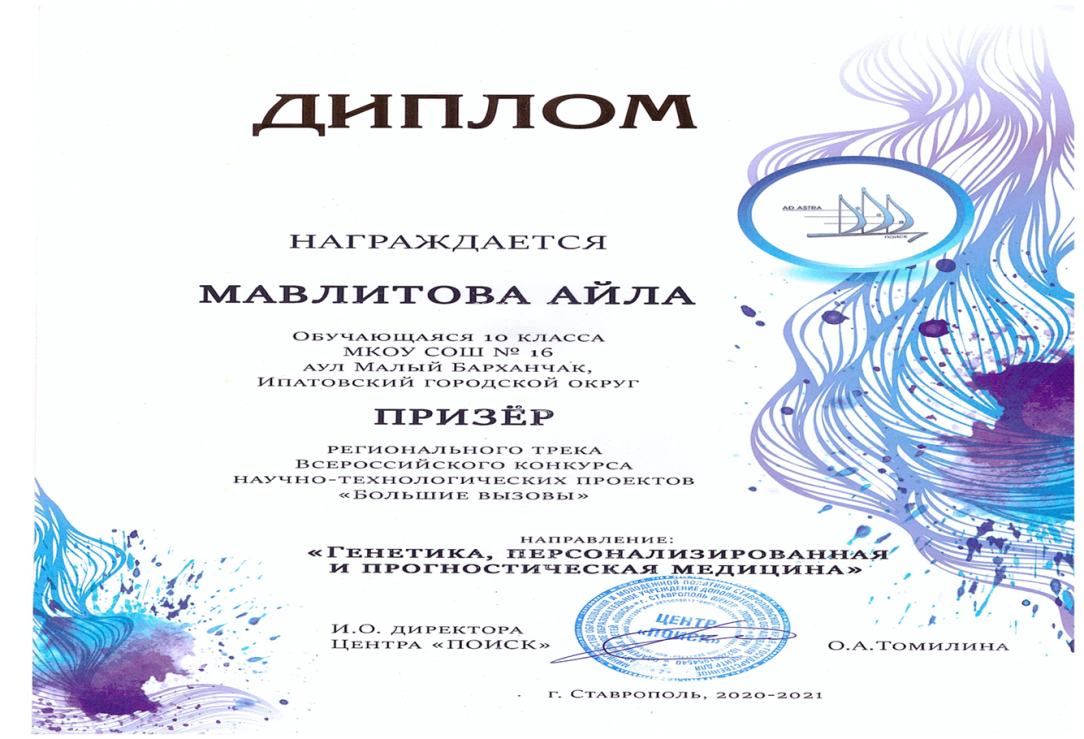 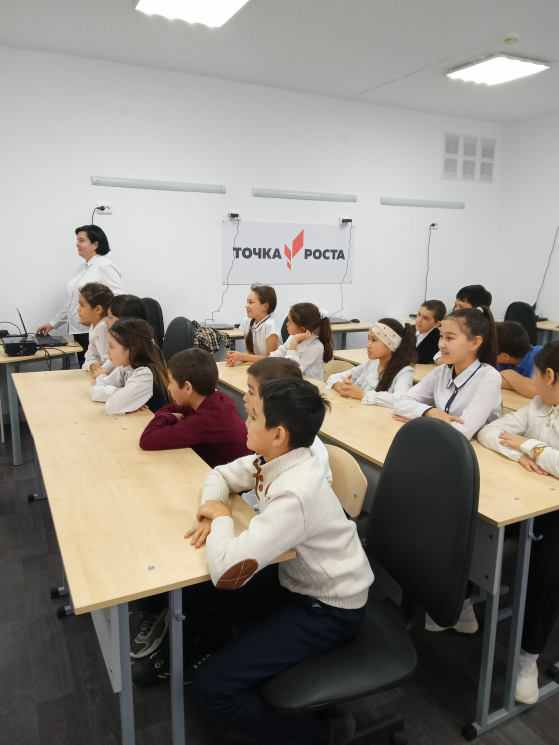 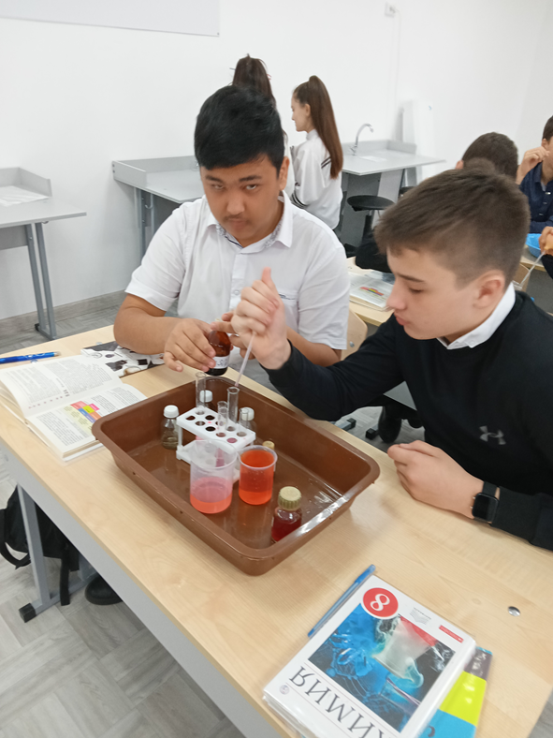 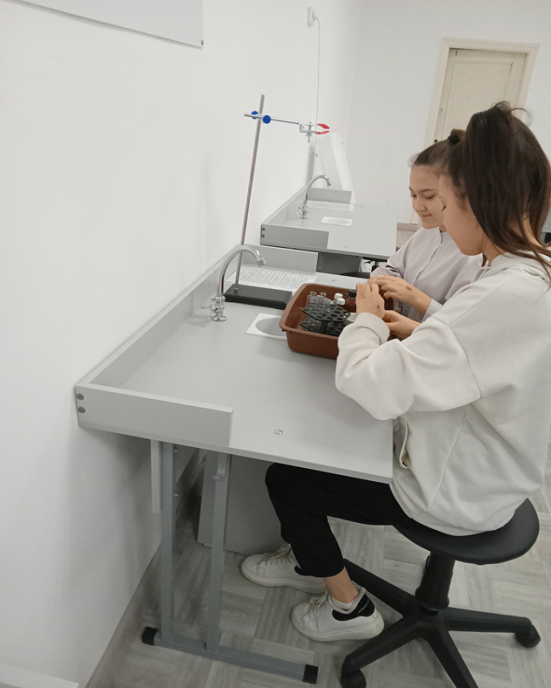 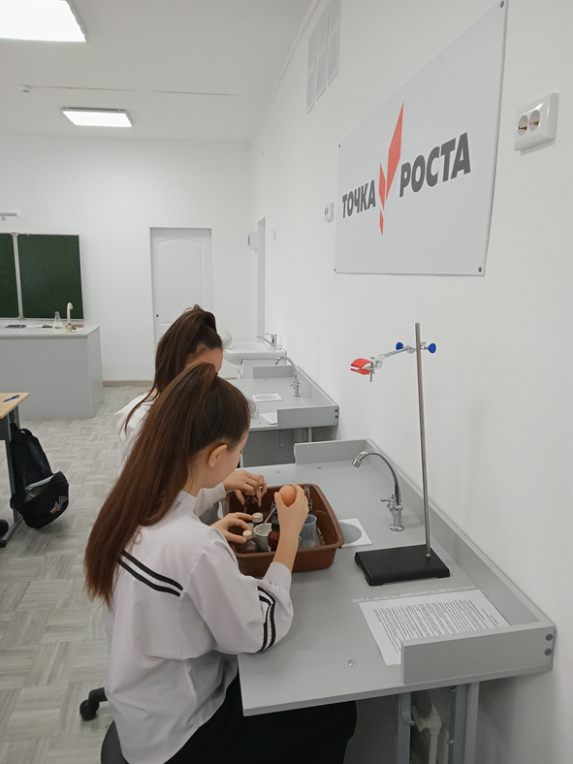 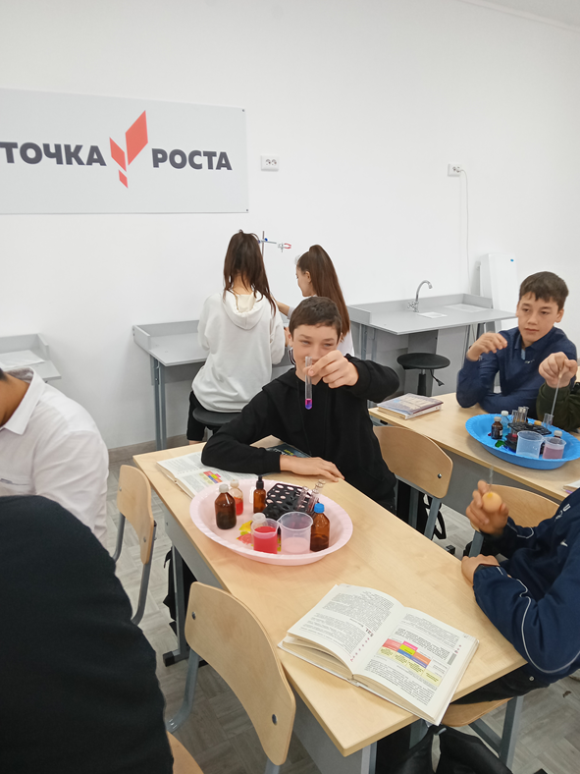 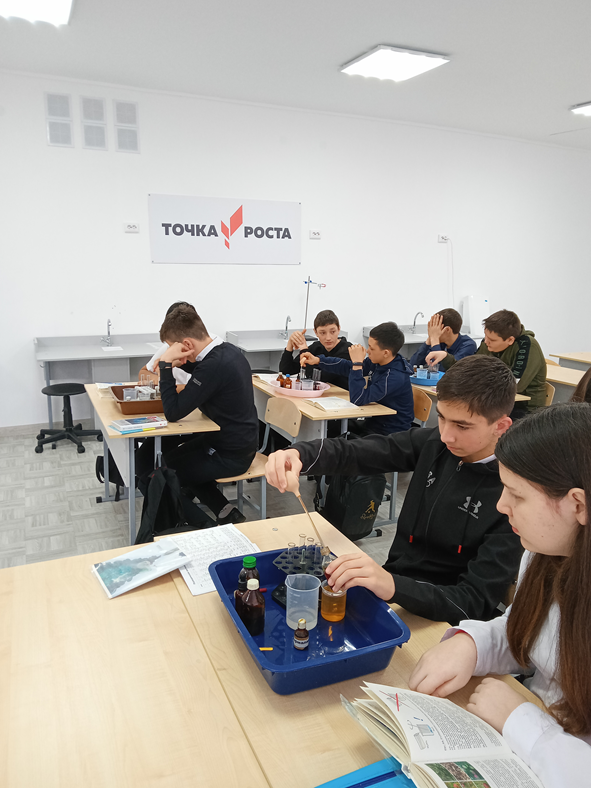